Session 4Decentralized Drug Distribution of Antiretroviral Therapy in the Private Sector: Inventory Management
Learning objectives
By the end of this session, participants will be able to:
Discuss the components of drug supply management
Explain procurement and its principles
Discuss inventory management and storage principles
Name stock management tools
Drug supply management
Medicines are part of the national pharmaceutical supply system in many countries.
Drug supply management:
Ensures medicines and supplies available to clients at right time, place, and cost, and in right quantity, quality, and condition
Requires careful product selection, procurement, storage, and distribution
Subject to same structural, financial, and human resource constraints as all products reliant on supply system
Drug management cycle
Including DDD outlets in supply chain
Illustrative logistics system
Ensure ARV availability in private sector through adjustments to supply chain. Options are:
Supplied by national/regional distributor
Supplied by public health facility (hub) to its affiliated private sector facilities (spokes)
Purchased directly by private sector providers 
Plan for sustainability of DDD approaches
Advocate for and facilitate increase in health insurance coverage for people living with HIV
Explore ways to make ARVs more affordable in private sector
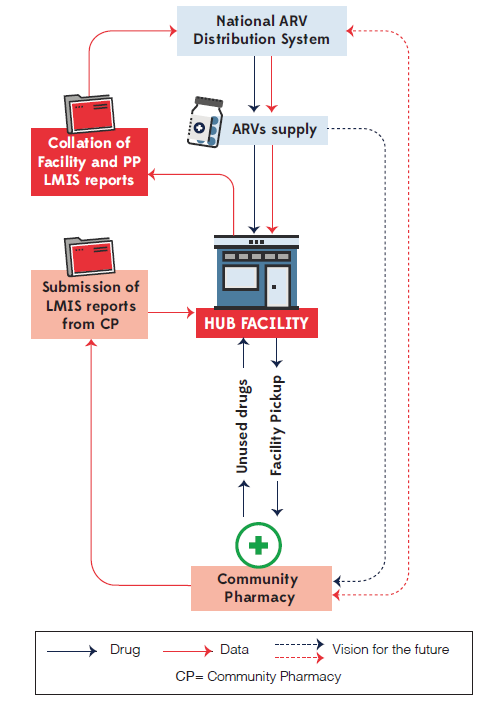 Quantification
Quantification is the process of estimating medicine needs over specified time period.
Factors influencing the quantity of drugs include:
Population served by health facility
Disease pattern and seasonal variations
Stock on hand
Monthly rate of drug consumption (existing patients)
Projections for number of new patients to be enrolled over specified period 
Delivery schedule and time lag between placing and receiving orders (lead time)
Quantity of drug product serving as signal for re-ordering
Quantification (cont.)
Maximum quantity of drugs held in stock determined by:
Delivery schedule
Lead time (days, weeks, months) affected by transportation challenges (e.g., poor road conditions due to weather) or international supply chain disruptions (e.g., due to COVID-19)
Availability of drugs and resources needed for delivery
Size of storage space available
Number of clients served
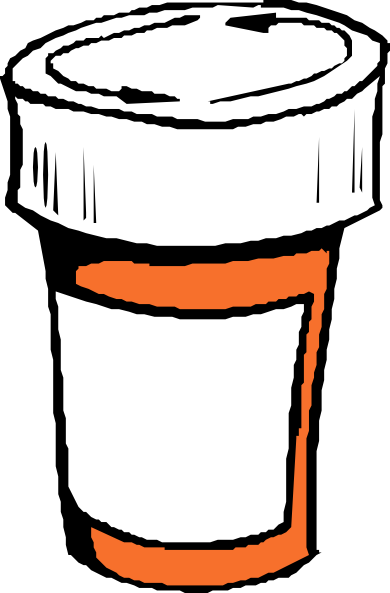 Drug source and ordering
Source of drugs may be hub facility or central/regional medical stores
Discuss country-specific SOP for ordering
Timing/schedule
Quantification 
Transportation 
Authorization 
Receiving 
Reporting
Receiving stock (ordered vs. delivered)
Requires great attention to detail
New stock must always be inspected on arrival to ensure that:
Stock received matches stock ordered
Correct quantity received, corresponds with documentation—delivery note and invoices
Stock received in good condition—not damaged, expired, or with early expiry date (unless previously agreed)
Timely follow-up can be conducted for any items not delivered
Warning signs of quality/safety issues
When inspecting new arrivals, look for:  
Discolored medicines, which may indicate deterioration and should not be accepted
Presence of particles that reflect light (cloudiness) in solutions for injections or liquid formulations (unless specified otherwise)
Broken or opened containers, half-filled or leaking bottles 
Wet or soiled outer boxes
Presence of unsealed or unlabeled items, which are illegal and unethical to use
All of the above contribute to quality assurance!
Storage and display of medicine stock
Products should have both manufacturing and expiry dates.
Stock should be shelved based on expiry date.
Use the first expired, first out (FEFO) principle, placing product with the earliest expiry date in the front row of the shelf.
Apply first in, first out (FIFO) principle for products without an expiry date.
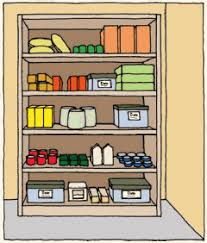 Storage and display of medicine stock (cont.)
Stock should be stored off the floor, on shelves, in locking cabinets.
A range of environmental conditions for storing medicines should be available (e.g., refrigeration, dark place, low humidity, proper ventilation).
Good housekeeping requires regular inspection and disposal of any expired or damaged stock.
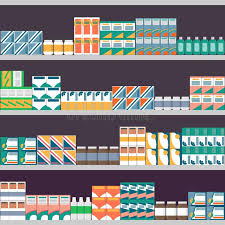 Checklist for storage area
Is there a separate storage space or room?
Is the storage room well ventilated?
Is the storage room free of moisture?
Is storage room clean and free of spills?
Are medicines protected from exposure to sunlight?
Are medicines classified properly?
Are medicines arranged using FEFO and FIFO?
Do stock cards exist for every medicine?
Are stock cards checked against physical stock and updated regularly?
Stock management tools
Primary tools:
Stock/bin cards
Inventory form

Additional tools:
Drug registers
Computerized systems
Invoice, delivery notes
Cash sales and receipts
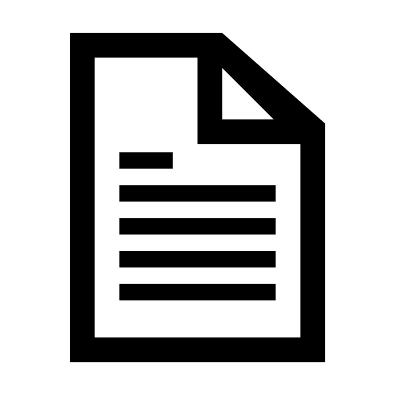 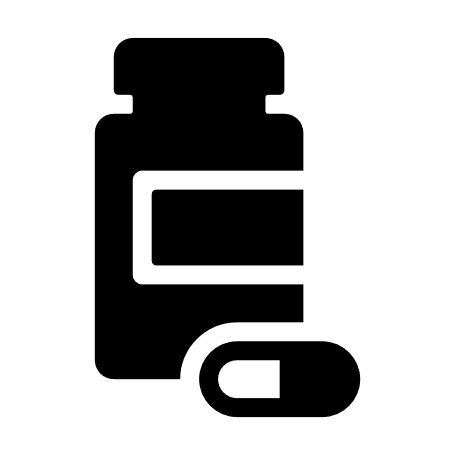 Stock card procedures
Fill out card for each medicine upon receipt or when replenished:
Information about item: name, form, strength, pack size
Information about stock: price, stock levels, expiry date, supplier code/name 
Enter quantity of opening stock in the “In” and “Balance” columns
Enter quantity of any new stock in the “In” column, with date, price, supplier, and delivery or invoice number
Enter balance of stock brought forward and the date in the “Balance” column
Attach stock card to front of shelf or container
Stock card procedures (cont.)
Update card every time drug received or issued
When issued, record to whom drug was issued, quantity issued (in units), date, and reference number of order and/or invoice (if applicable)
Always enter quantity of drug issued in the “Out” column
Always enter balance of remaining stock and date in the “Balance” column
Always use generic names to avoid duplication of bin cards when different brands of same drug are available
Physical inventory
Count number of each type of product in facility by dosage, form, and strength to enable:
Ensuring stock on hand equals what is listed in stock-keeping records
Identification of drugs soon to expire or already expired
Detection of losses through damage or pilfering
Include in monthly reporting
Complete physical inventory:
All products counted at same time
Should be done at least once a year (in large warehouses) and monthly in health facilities and pharmacies
Cyclic/random physical inventory counts selected products on rotating basis so that all products counted by the end of the cycle.
Key documents in ARV reporting
ARV pick-up registers for individual clients
Record each pick-up of ARV refill by client
Used to track patient adherence and can be used to track missed doses
Included in client’s clinical records
Daily ARV dispensing registers
Record all ARVs picked up by clients daily: client information (including client number, age, etc.), regimens, and quantity dispensed
Provide information for monthly summary reports
Key documents in ARV drug use reporting (cont.)
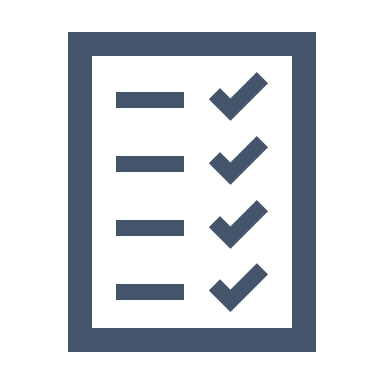 Monthly ARV consumption summary reports
Enable resupply from higher level of supply chain
Capture details on number of clients and quantity of drugs dispensed by therapeutic regimen and formulation
Summarize quantities received during month, quantity dispensed, and stock on hand
Activity: Reporting forms
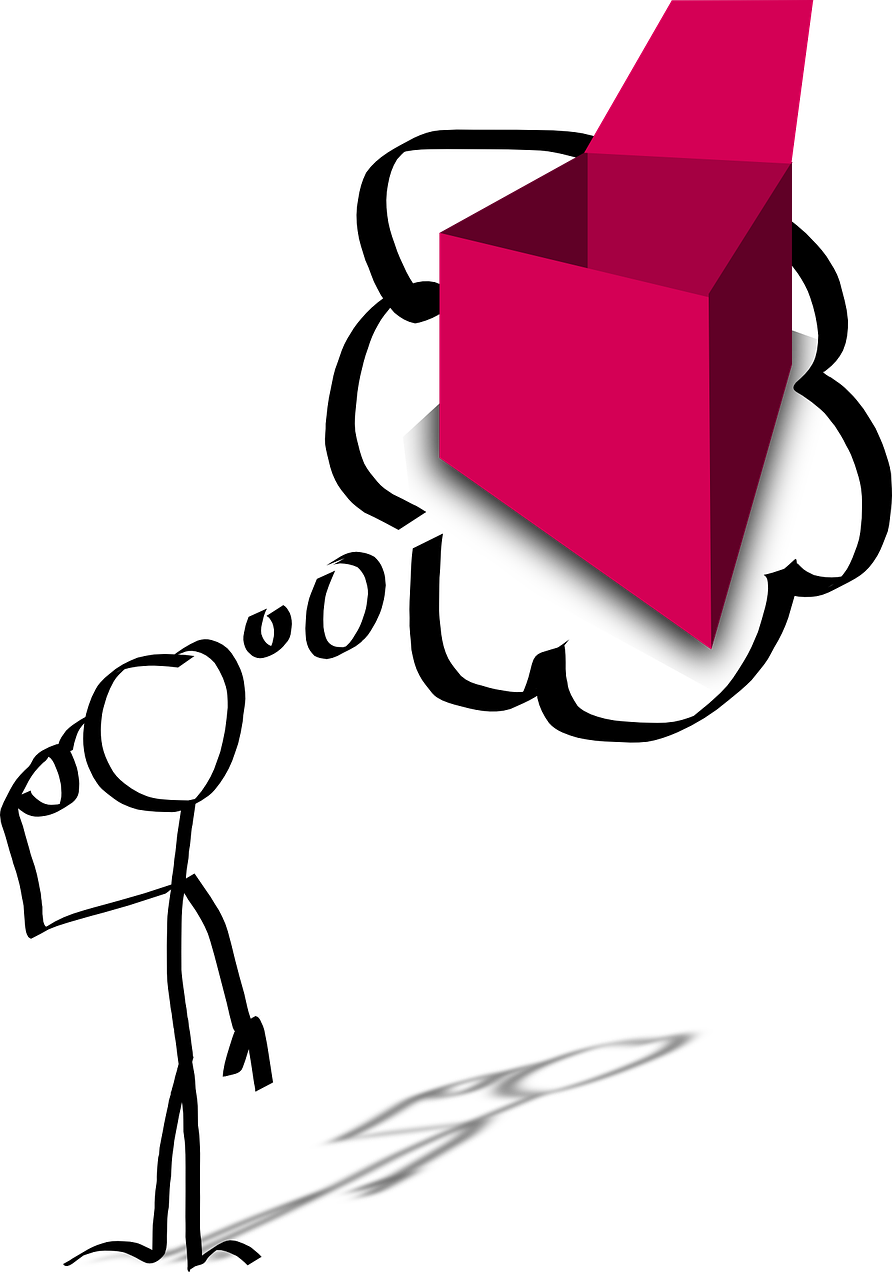 Discuss and practice completing the reporting forms based on country/program requirements.
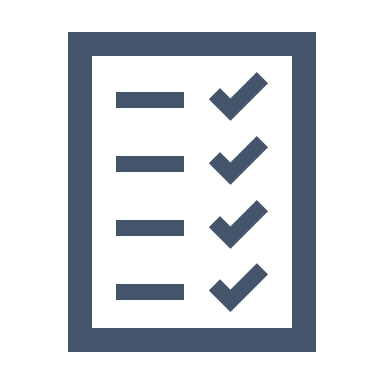 [Speaker Notes: Note to facilitator: This activity is to be conducted during facilitated session online or during face-to-face training.]